А як ти обираєш, чим летіти?
Підготувала Дернова Лідія
44%
52%
Booking.com:
Який підхід та цінову політику обрати, щоб збільшити продажі авіаквитків?
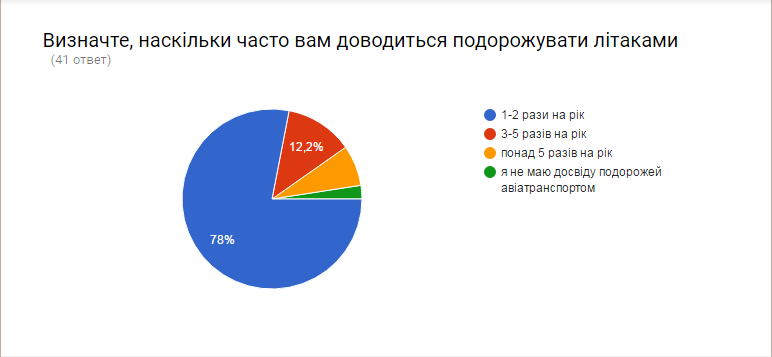 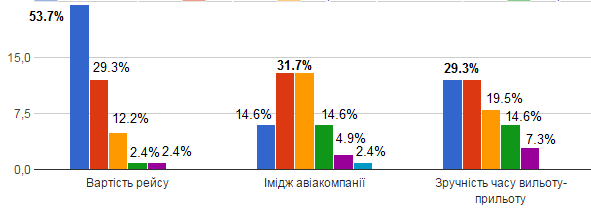 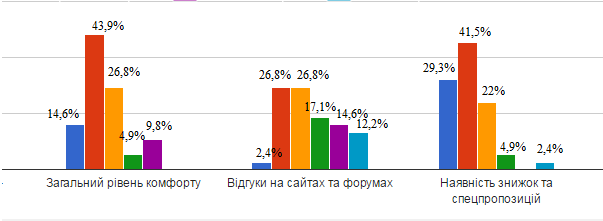 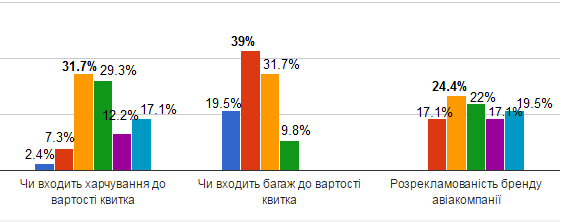 МАУ
WizzAir
Air Baltic
Emirates
Air Arabia
Yanair
Lufthansa
Turkish Airlines
Atlas Jet
Israel Airlines
Azebaijan Airlines
Wind Rose
KLM
Dniproavia
Czech Airlines
Air France
Iberia
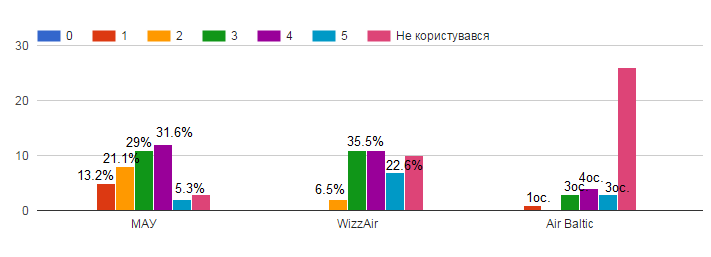 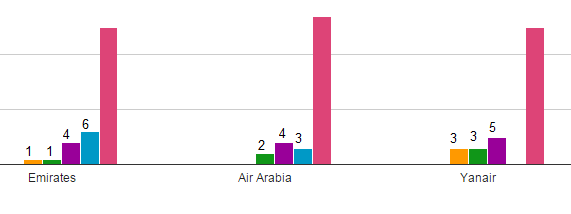 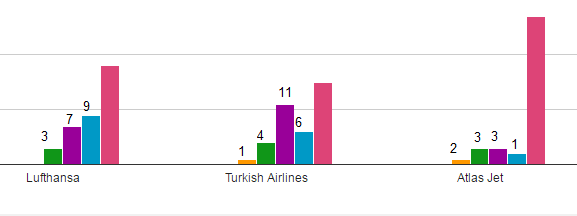 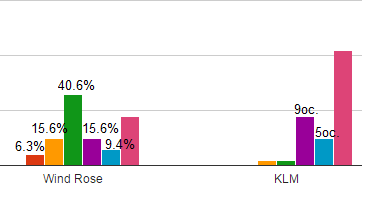 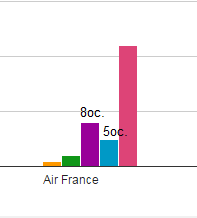